Jouer pour apprendre!
À QUELLES CONDITIONS LES ÉLÈVES TIRENT-ILS PROFIT DU JEU?
Jouer pour apprendre: exemple de « Construire et préserver »
Lien
Thème général: Action de l’Homme sur la biodiversité.
Comment construire une LGV tout en limitant les impacts sur la biodiversité?
Un jeu, deux modules (distincts et basés sur des situations réelles):
Zone de franchissement de la rivière de la Vienne (commune de Ports-sur-Vienne).
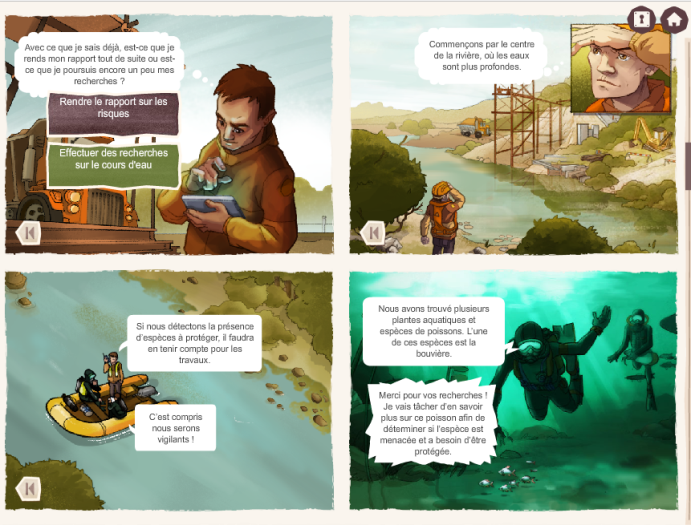 Zone de franchissement du marais de la Virvée (Gironde), sur la rive nord du fleuve Dordogne.
Utilisations pédagogiques possibles du jeu.Cas 1: en situation initiale/déclenchante
1-Phase de jeu : Une partie (environ 45 min: pour réaliser correctement une partie).
Objectifs: Donner un contexte commun / un sens aux thématiques liées à la « connaissance de la biodiversité  »

2-Mise en commun/ « débriefing » de la partie :  
Problématisation

3-Utilisation du jeu en mode « animations », pour une étude exhaustive des écosystèmes présentés dans le module.
Utilisation du code fin
Consigne aux élèves : Proposer un schéma intégrant les éléments constituant l’écosystème, ainsi que les relations entre ces éléments.
Utilisations pédagogiques possibles du jeu.
Cas 2: Le jeu comme support à la réalisation d’un rapport scientifique sur la biodiversité
Utilisations pédagogiques possibles du jeu.
Cas 3: Le jeu en phase de bilan, de mutualisation ou d’évaluation 

Le jeu utilisé comme support de mobilisation de connaissances ou d’évaluation … par exemple à une sortie de terrain, une étude d’écosystèmes proches de l’établissement.
Intérêts /limites
Situation pédagogique réfléchie … comme tout support
Ludique / Appétant pour l’élève.
Ressorts ludiques plus ou moins marqués.
Prise en main en amont nécessaire… pour anticiper les subtilités du jeu (cas des mails).
Chronophage  voir fastidieux dans certains cas : 
Cas 1 : phase 3… fastidieux si l’on veux être exhaustif.
Challenge / entraide
Essais - erreurs.
Enquête/ investigation.
Le Pack ressources LGV
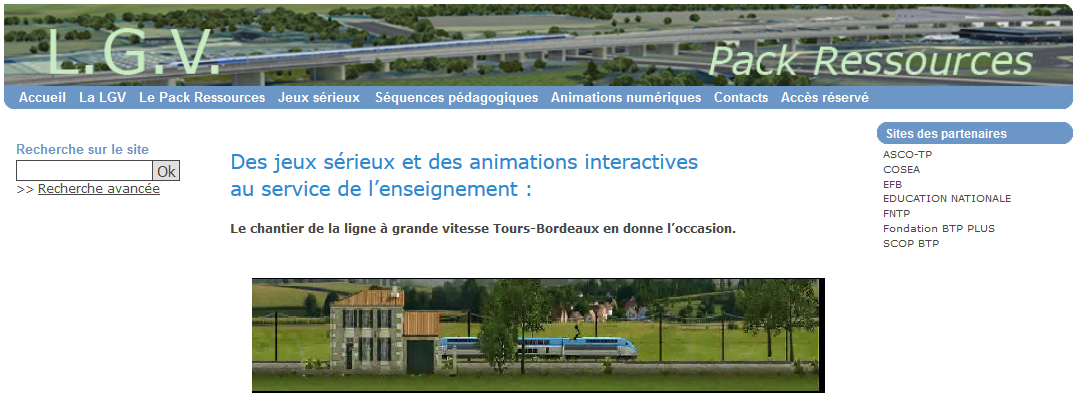 [Speaker Notes: Plateforme de téléchargement
Lgv. asco-tp :
Accueil :
http://lgv.asco-tp.fr/spip.php?page=sommaire&lang=fr
http://lgv.asco-tp.fr/spip.php?article35]
Le Pack ressources LGV
Supports proposés sur la plateforme:
 
 Des séquences pédagogiques
 Des animations numériques
 Des jeux sérieux
[Speaker Notes: Plateforme de téléchargement
Lgv. asco-tp :
Accueil :
http://lgv.asco-tp.fr/spip.php?page=sommaire&lang=fr
http://lgv.asco-tp.fr/spip.php?article35]
Contexte: construction de la LGV Tours-Bordeaux
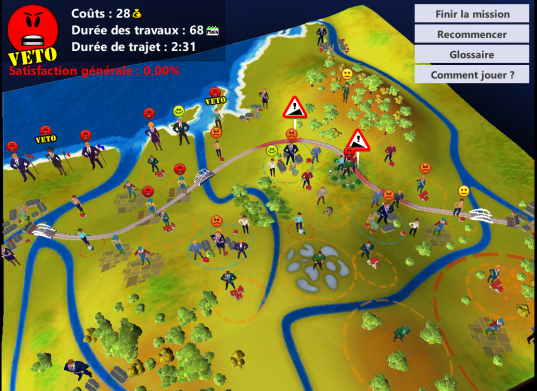 Jeu 1 : Des territoires, une voie
TOURS
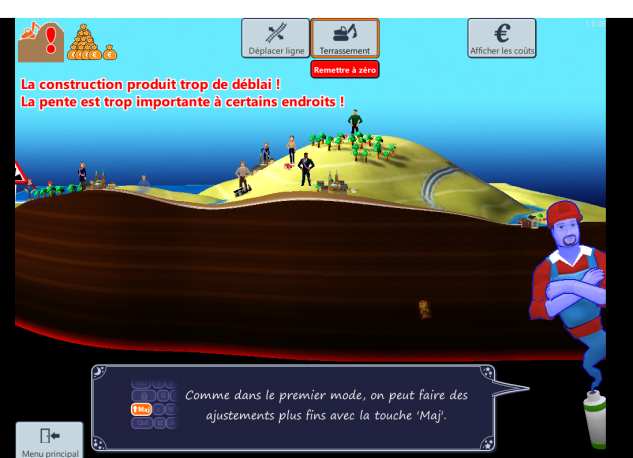 Jeu 3: Construis ta ligne à grande vitesse
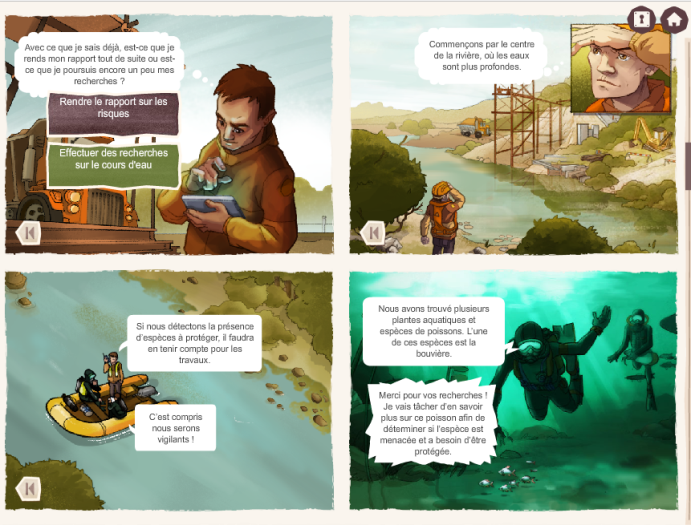 BORDEAUX
Jeu 2: Construire et préserver
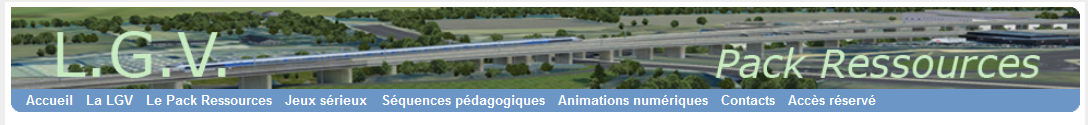 Pack  ressources LGV: 3 jeux sérieux liés à la mise en place de la Ligne à Grande Vitesse.
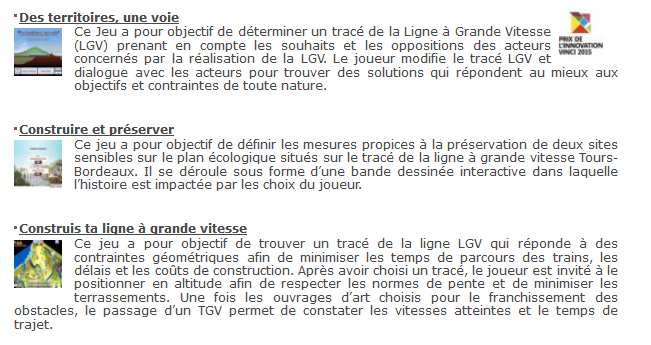 Trouver des jeux sérieux! Ressource éduscol
Portail thématique d’éduscol: Apprendre avec le jeu numérique.

http://eduscol.education.fr/jeu-numerique/#/
Sitographie: apprendre avec des jeux sérieux
Lien vers un article de la DANé : 
http://ww2.ac-poitiers.fr/matice/spip.php?article665

Mur virtuel (Padlet) :
http://padlet.com/chantal_bernard/4dbz72ephp6y

Auteurs: Bernard Usé et Philippe Tomblaine
Jeux sérieux Derrick.
Jeu sérieux Derrick:  


Activité Derrick: Le jeu comme un autre support

Prise en compte dans les attendus
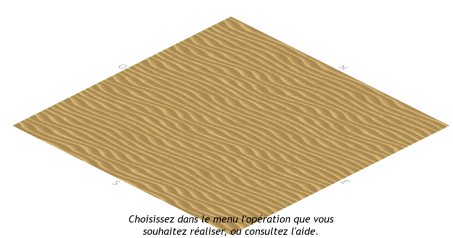 Jeu 1 : Des territoires, une voie
Histoire-Géographie
Aménagement du territoire/ Prendre en compte les souhaits et les oppositions des acteurs concernés par la réalisation de la LGV.
Paramétrable
Problématisation autour d’une situation concrète.


Situation pédagogique envisageable: 
1- Jeu découverte 
2- Débats
3- Mutualisation
4- Formalisation des savoirs
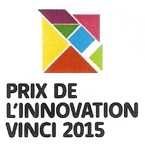 [Speaker Notes: Jeu 1 : Des territoires, une voie
Démo mode élève :
Démo avec réglage « mode professeur » : mot de passe « locomotive »
Jeu  découverte / débats / mutualisation. 
Problématisation autour d’une situation concrète.]
Jeu 3: Construis ta ligne à grande vitesse
Technologie collège
3D
Aménagement+ contraintes techniques






Situation pédagogique envisageable: 
1- Jeu découverte 
2- Débats
3- Mutualisation
4- Formalisation des savoirs
Choix du tracé: contraintes physiques et d’aménagement du territoire
Terrassement: remblai / déblai
Choix des ouvrages de franchissement
[Speaker Notes: Ouvrage :
Pont-rail / Dalot / Passage de Faune / Tunnel / Tranchée couverte / Viaduc / Tunnel / Pont route / Viaduc.
Jeu  découverte / débats / mutualisation. 
Problématisation autour d’une situation concrète.]
Jeu 2: Construire et préserver
SVT
Comment construire une LGV tout en limitant les impacts sur la biodiversité?
Présentation générale du jeu
[Speaker Notes: Démonstration « franchissement de la Vienne »
Démonstration « marais de la Virvée »]
Jeu 2: Construire et préserverModule 1: Le franchissement de la Vienne
Documents d’accompagnement/ Situations pédagogiques

Vue d’ensemble du scénario

Document élève
[Speaker Notes: Démonstration « franchissement de la Vienne »
Démonstration « marais de la Virvée »]
Jeu 2: Construire et préserverModule 2: Le marais de la Virvée
Documents d’accompagnement
Documents papiers INDISPENSABLES: 
Franchissement 
Extension
3 Situations pédagogiques
Proposition 1 : Le jeu comme situation initiale motivante conduisant à la construction de notions relatives à la biodiversité et au fonctionnement des écosystèmes.
Proposition 2 : Le jeu comme support à la réalisation d’un rapport scientifique sur la biodiversité d’un milieu et son évolution possible.
Proposition 3 : Le jeu en phase de bilan, de mutualisation ou d’évaluation .
Diaporama: les écosystèmes